Компоненты структуры планов развития региональных банков
Март 2015 г.
Семинар Всемирного банка и Ассоциации региональных банков России, Москва, Россия.
Компоненты стратегических планов
Тенденции в области качества активов, резервов для покрытия убытков, прибыльности, источников дохода и финансирования. 
Кредитный портфель по типам производства, секторам экономики, потребителям, (физические лица, домохозяйства, средние и малые предприятия, корпоративные заемщики, государство). 
Надежность источников финансирования (депозиты и др.), стоимость финансирования, альтернативные источники финансирования. 
Секторальные возможности инвестирования и расширения деятельности (в том числе, охват новых территорий).
Социально-экономический эффект кредитной стратегии. 
Использование модели финансовой целесообразности для обеспечения доходности в будущем.
Институциональный анализ
Анализ сильных и слабых сторон в деятельности банка: показатели портфеля, общее финансовое состояние, возможные риски, управление рисками.
Инвентаризация рисков и области, в которых необходимо обеспечить смягчение воздействия рисков, как часть стратегического плана.   
Внутренние административные, управленческие и исполнительные функции (роли), связанные с составлением плана стратегического развития.
Основные финансовые данные и резервы
Проверка «состояния здоровья» банка и обзор пруденциальных практик (классификация кредитов, резервирование средств и др.). 
Корректировка показателей взвешивания риска, связанного с активами.
Обеспечение надежных и адекватных резервов для покрытия убытков. 
Расчет соответствующего уровня резервов («буферного капитала») в дополнение к минимальным требованиям к  платежеспособности. 
Средства повышения прибыльности в рамках альтернативного сценария с учетом факторов, изложенных выше. 
Определение источников капитала при необходимости.
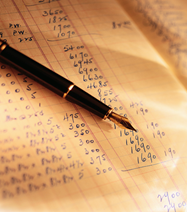 Обзор рисков портфеля
Концентрация (сектор, область экономики) и определение рисков. 
Клиенты (корпоративные, средние  и малые предприятия, физические лица, владельцы жилой недвижимости); анализ сильных и слабых сторон, возможностей и угроз; области, где необходимо восстановление баланса. 
Макроэкономические показатели (инфляция, импорт, экспорт, курсы валют,  денежные показатели) и их влияние на качество портфеля. 
Стратегические действия (планы) по снижению риска и повышению качества активов.
Бизнес риски и пруденциальные риски
Определение секторов и областей, где возможно расширение деятельности. 
Области расширения деятельности и анализ новых кредитных рисков. 
Необходимость формирования резервов, прогнозирование уровня проблемной задолженности в стратегическом прогнозе выгод и затрат, связанных с расширением деятельности. 
Внутренние  добровольные корректировки показателей с целью обеспечения соответствия пруденицальным требованиям (и предварительное определение источников капитала). 
Определение рыночных рисков (связанных с курсом валют, изменением ставок) и размещение капитала для покрытия этих рисков.
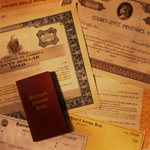 Стратегии финансирования
Стратегический план определяет слабые места в системе финансирования банка в рамках различных сценариев (предусматривающих, например, расширение бизнеса, отток депозитов и т.д.). 
Обсуждение возможностей стабильного финансирования из следующих источников: (а) депозиты, (б) акционерный капитал, (в) облигации, (г) другие заимствования, (д) выплаты по кредитам.
Оценка вероятности использования определенного источника финансирования (например, депозиты на региональном уровне или привлекаемые из других регионов, уровень задолженности банка, возможности привлечения заемных средств, выпуска и обслуживания займа).
Региональное социально-экономическое развитие
Обсуждение соответствия стратегического плана планам социально-экономического развития региона.
Потенциал инвестиционного кредитования (в том числе, синдицированного кредитования, сотрудничества между частным и государственным секторами) с целью поддержки региональной инфраструктуры.   
Государственные гарантии, связанные с социально значимыми кредитами. Сотрудничество между частным и государственным секторами и проекты, по которым планируются поступления.  
Влияние на состояние баланса и риски.
Расширение за пределы региона
Расширение за пределы региона: эффективность затрат, связанных с привлечением новых клиентов. 
Расширение за пределы региона: реалистичность плана проникновения на новые рынки. 
Стоимость создания и удержания новых отделений банка.  Предполагаемые сценарии кредитования, прогнозируемый добавочный доход и расходы. 
Сотрудничество с другими банками (инвесторами) и другими партнерами, совместная деятельность (например, партнерство с организациями, сотрудничающих с корпоративным сектором, с привлечением малых и средних предприятий определенной специализации в регионе).
Маркетинг и конкуренция
Анализ сильных и слабых сторон, возможностей и угроз банков-конкурентов в стратегическом плане.
Конкуренты в традиционных и новых областях.
Конкурентные преимущества Вашего банка (ценообразование, затраты, знание клиента, электронный банкинг и др.).
Реальные возможности завоевания новой доли рынка с учетом уровня конкуренции.
Стратегия маркетинга и методы, соответствующие нормативной базе.
Внутреннее управление и мониторинг
Система внутреннего контроля и надзора за реализацией плана стратегического развития. 
Создание стратегического плана на основе данных ряда структурных подразделений банка. 
Использование надежных данных экономических и рыночных источников (ограничения и возможности).
Утверждение плана Советом и акционерами. 
Регулярное обновление плана, внесение корректив. 
Система определение рисков, оказывающих влияние на реализацию плана.
Составление финансовых прогнозов
Инструментарий планирования: прогнозирование уровней дохода, рентабельности, необходимого капитала или финансирования и проблемной задолженности. 
Негативный, промежуточный и оптимистический сценарий реализации плана и соответствующее влияние на состояние баланса и капитал. 
Определение действий Совета и исполнительного руководства банка в различных ситуациях (например, снижение или повышение процентной ставки).
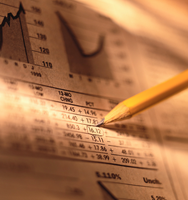